Vesmírná turistika
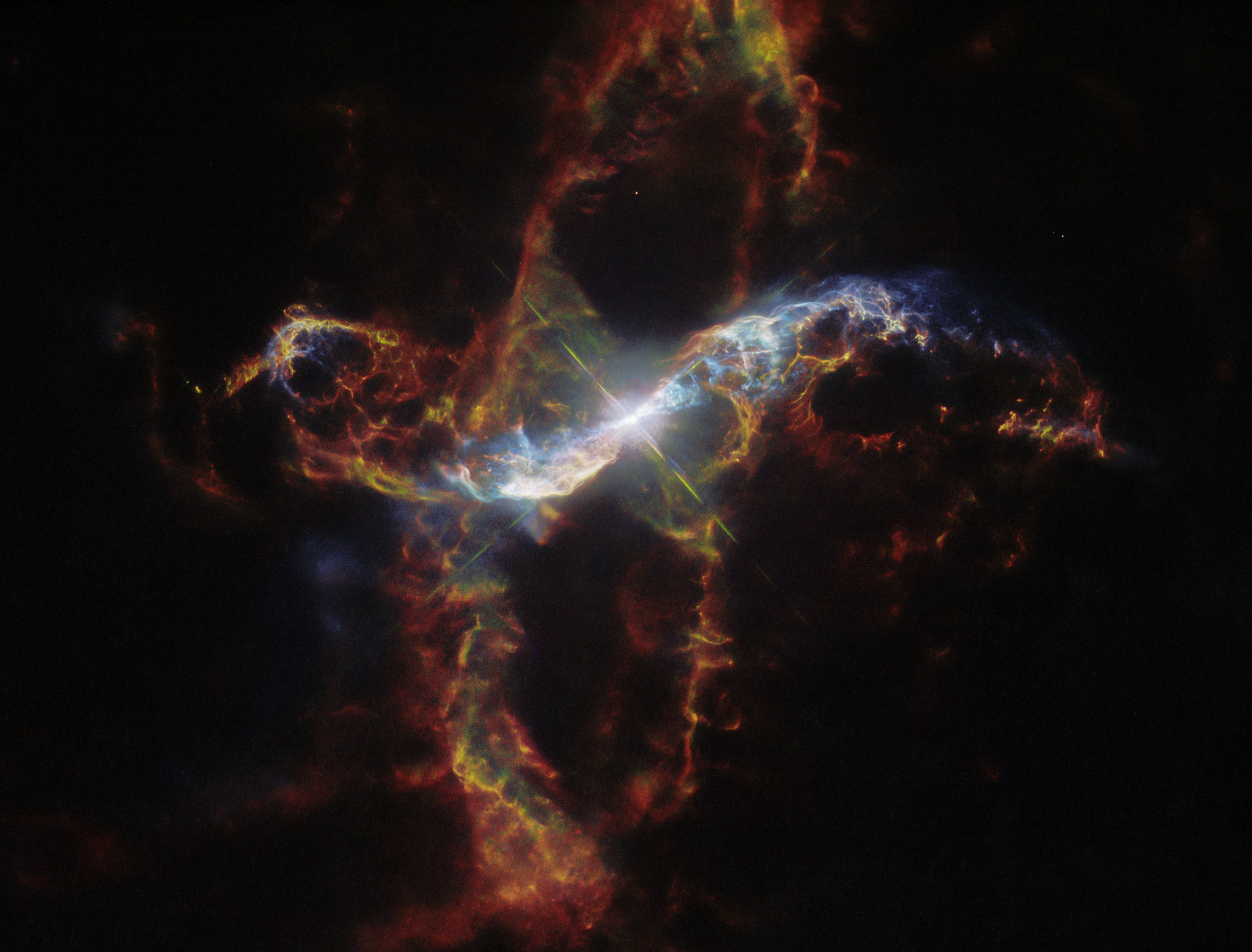 Roman Lexa
CO VÁS ČEKÁ?-OBSAH
První turisté ve vesmíru
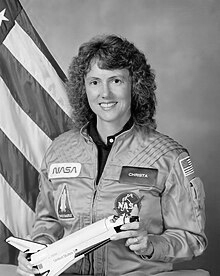 Christa McAuliffeová - Učileka ve vesmíru.

Éra vesmírných letů v roce 2001.

Cesta byla tragicky krátká.
73 sekund po startu explodoval a posádka zahynula.
Dennis Tito
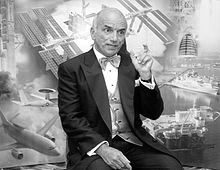 Dennis Anthony Tito inženýr a podnikatel.

Svoji cestu plně uhradil
předpokládá se, že šlo o zhruba 20 milionů dolarů.
Výzva
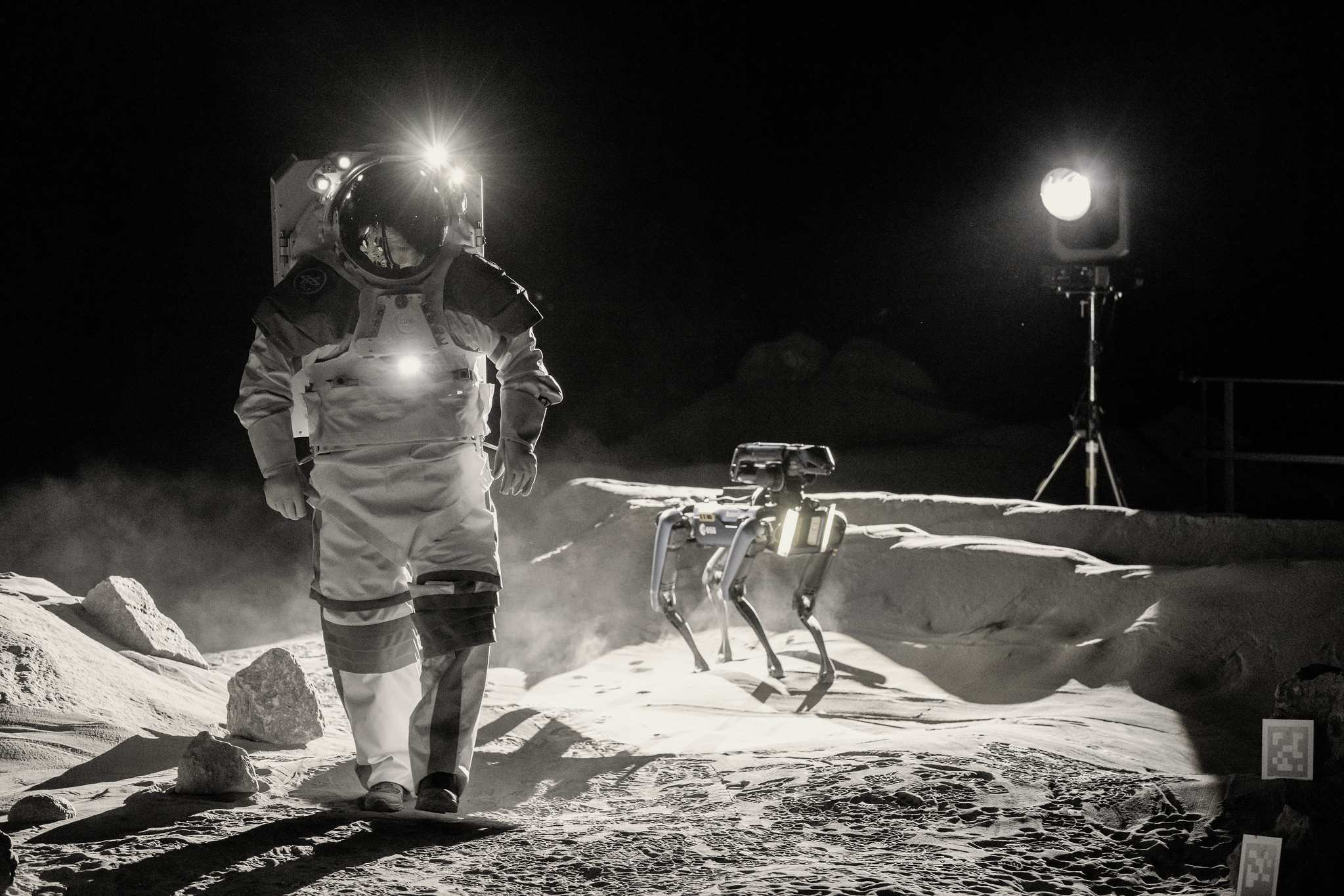 Mezi typické kosmické turisty asi nemůžeme počítat dvojici ruských filmových tvůrců.

V říjnu 2021 natáčeli deset dnů na palubě ISS scény
Ruského velkofilmu „Výzva“
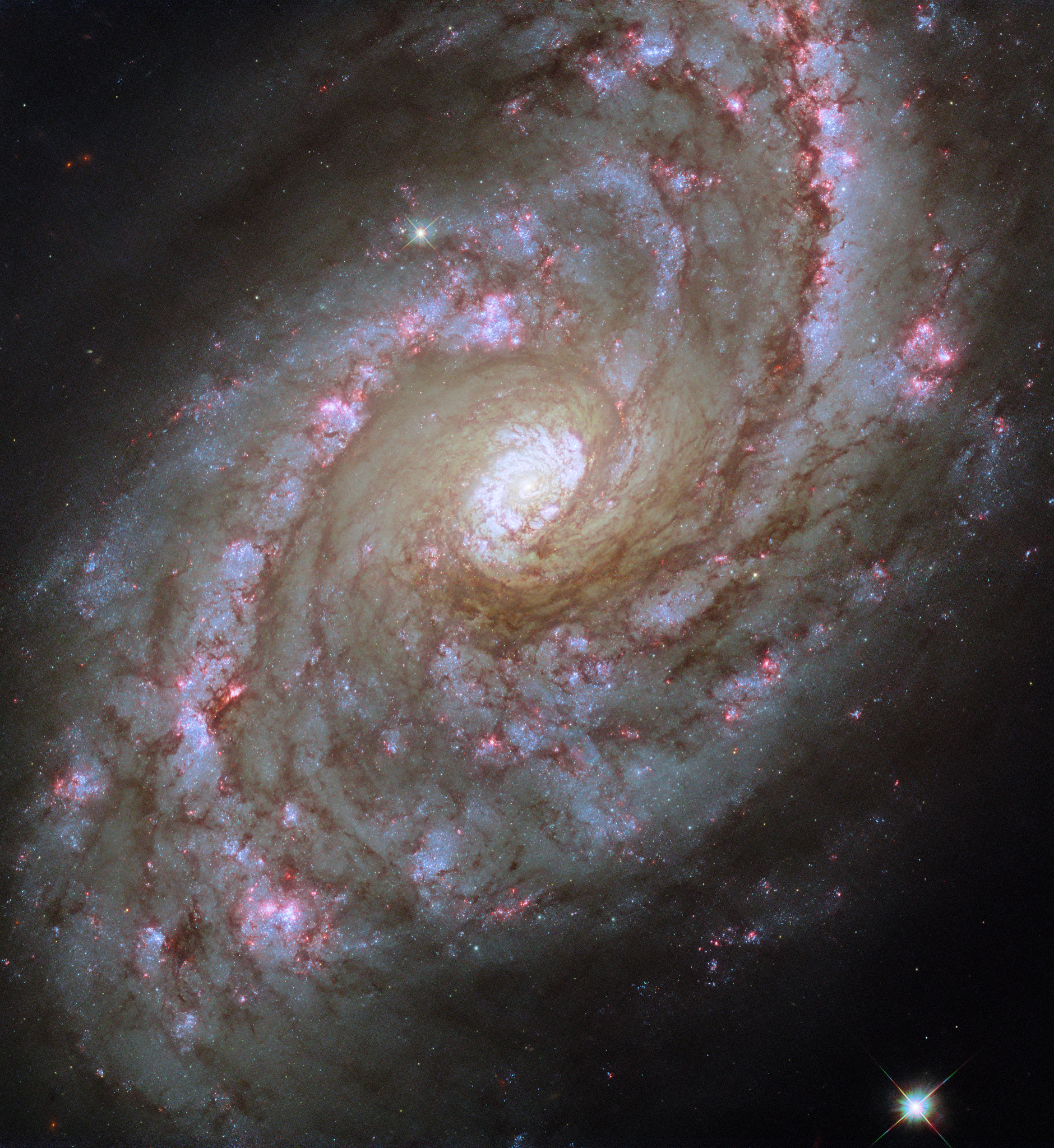 Vesmírná mise
Skutečné kosmické turistiky.

Však nastává v posledních letech začínají využívat kabiny CrewDragon společnosti SpaceX jednoho.
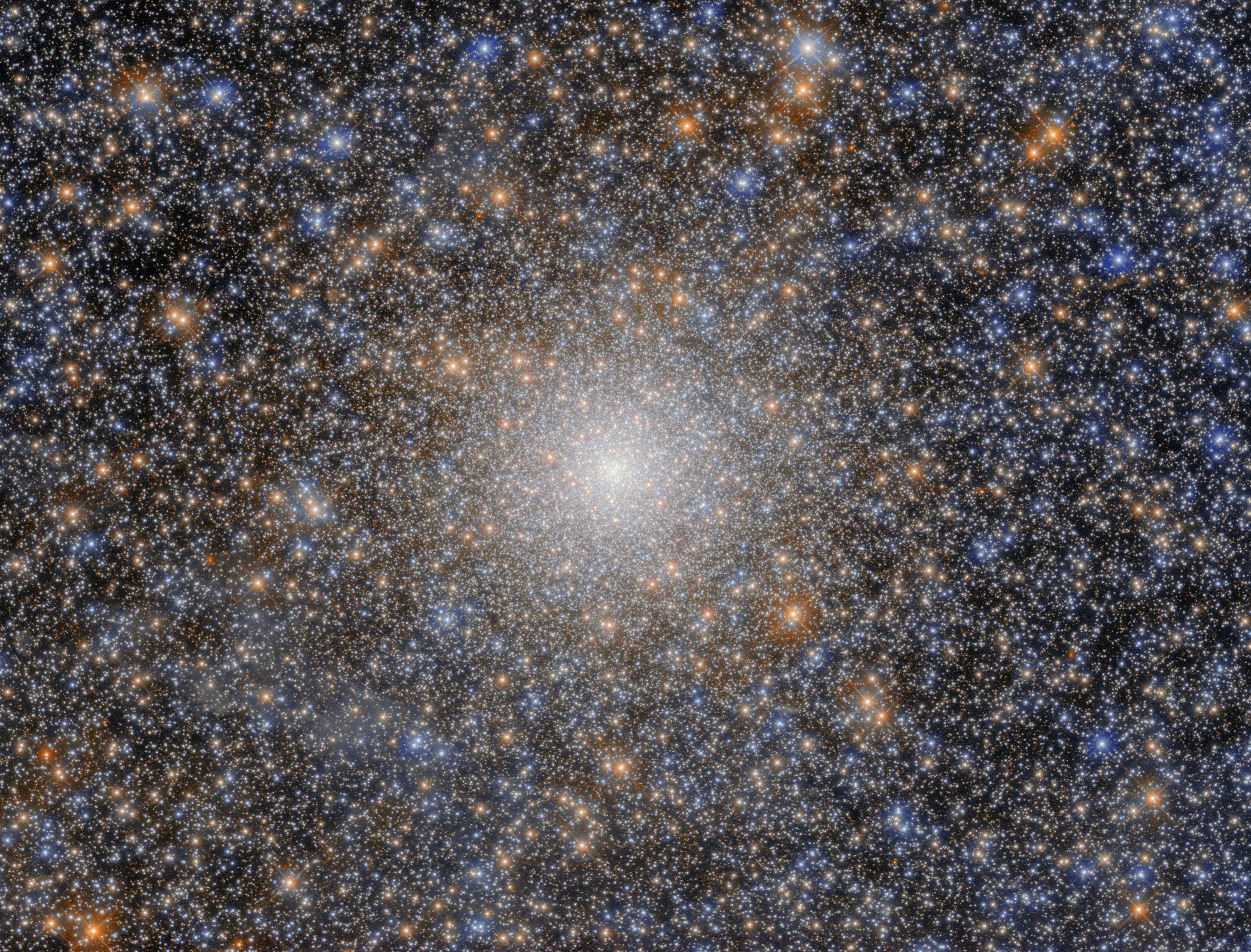 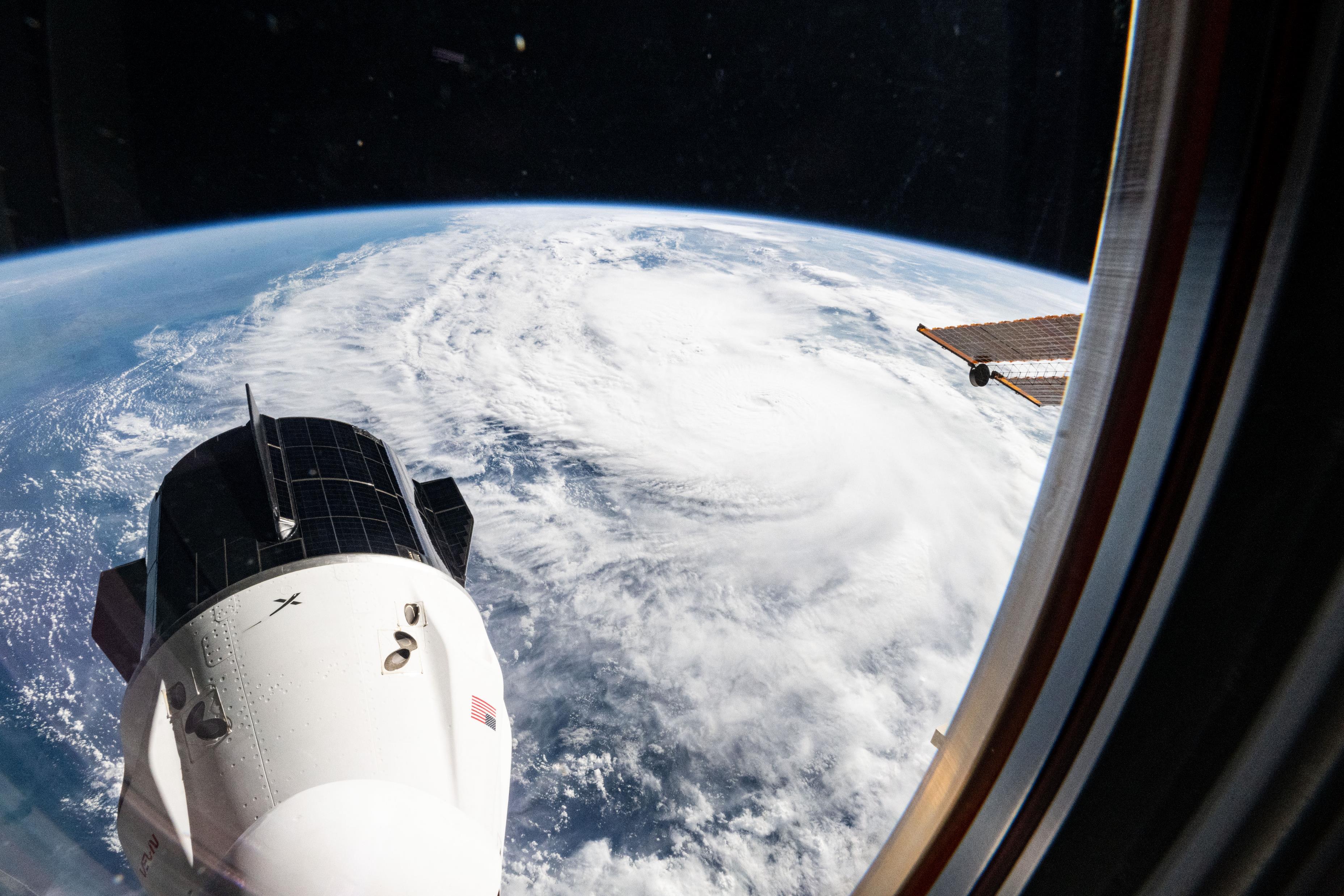 Výlety do vesmíru
Nejmladším účastníkem je osmnáctiletý Nizozemský student Oliver Daemen.
 Nejstarším byl Edward Dwight. Bylo mu 90 let a 8 měsíců.
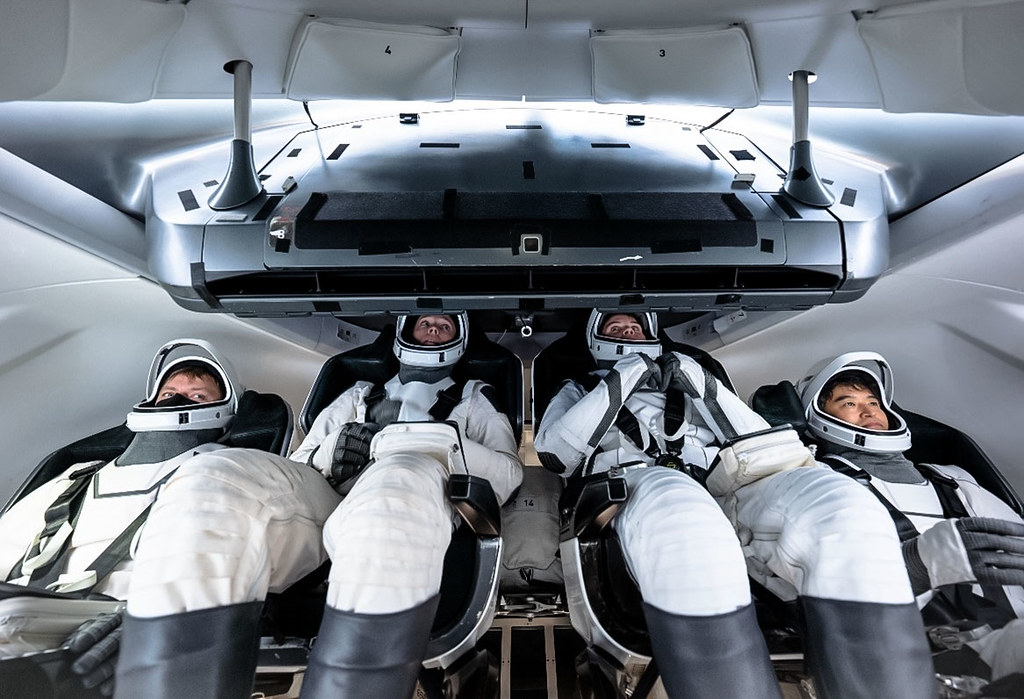 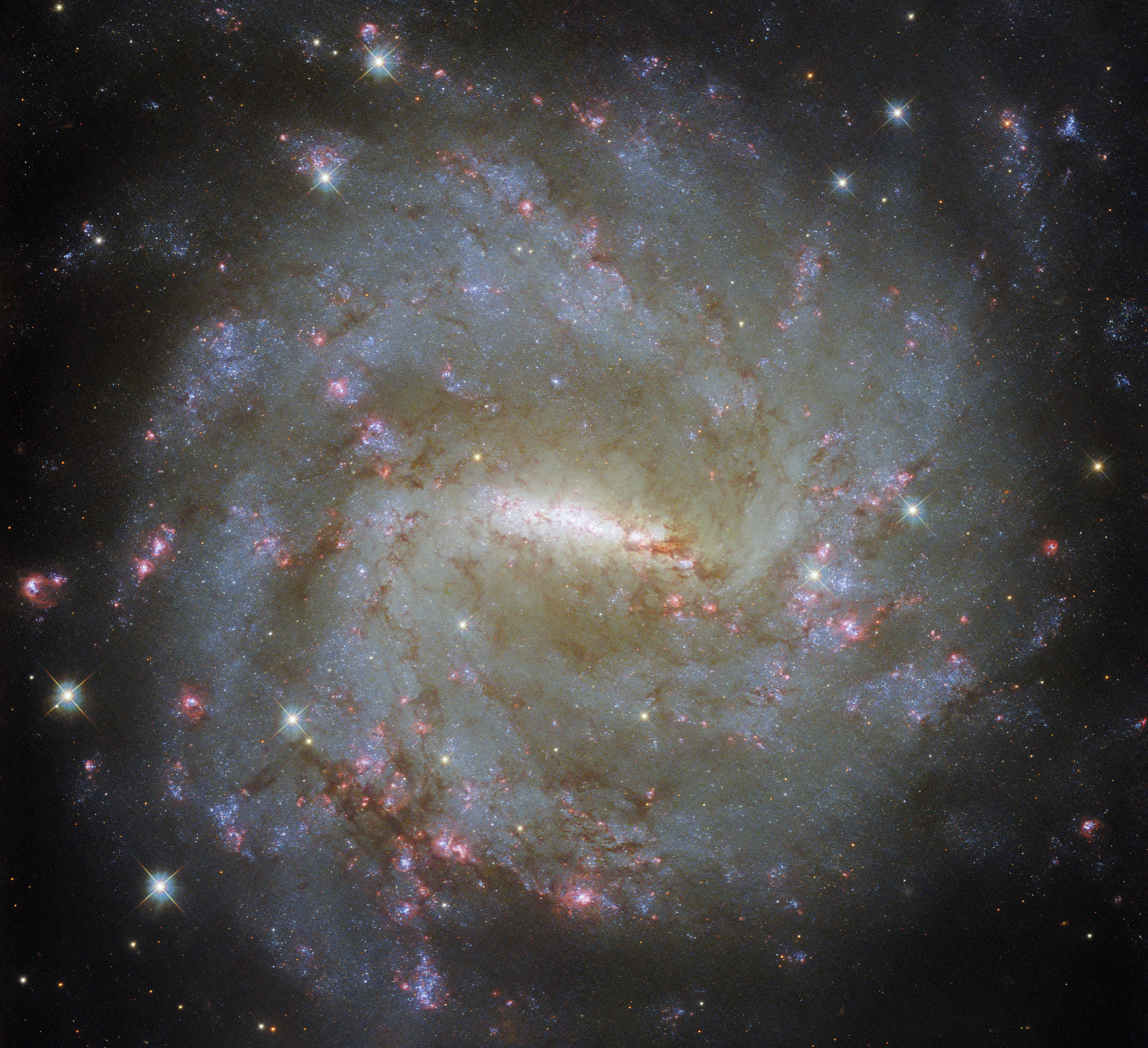 TEST
Jak se jmenovala učitelka která byla ve vesmíru?
Dennis Tito
Anička od vedle
Christa McAuliffeová
Kdo to byl Dennis Tito?
Inženýr a podnikatel
Voják
Spisovatel
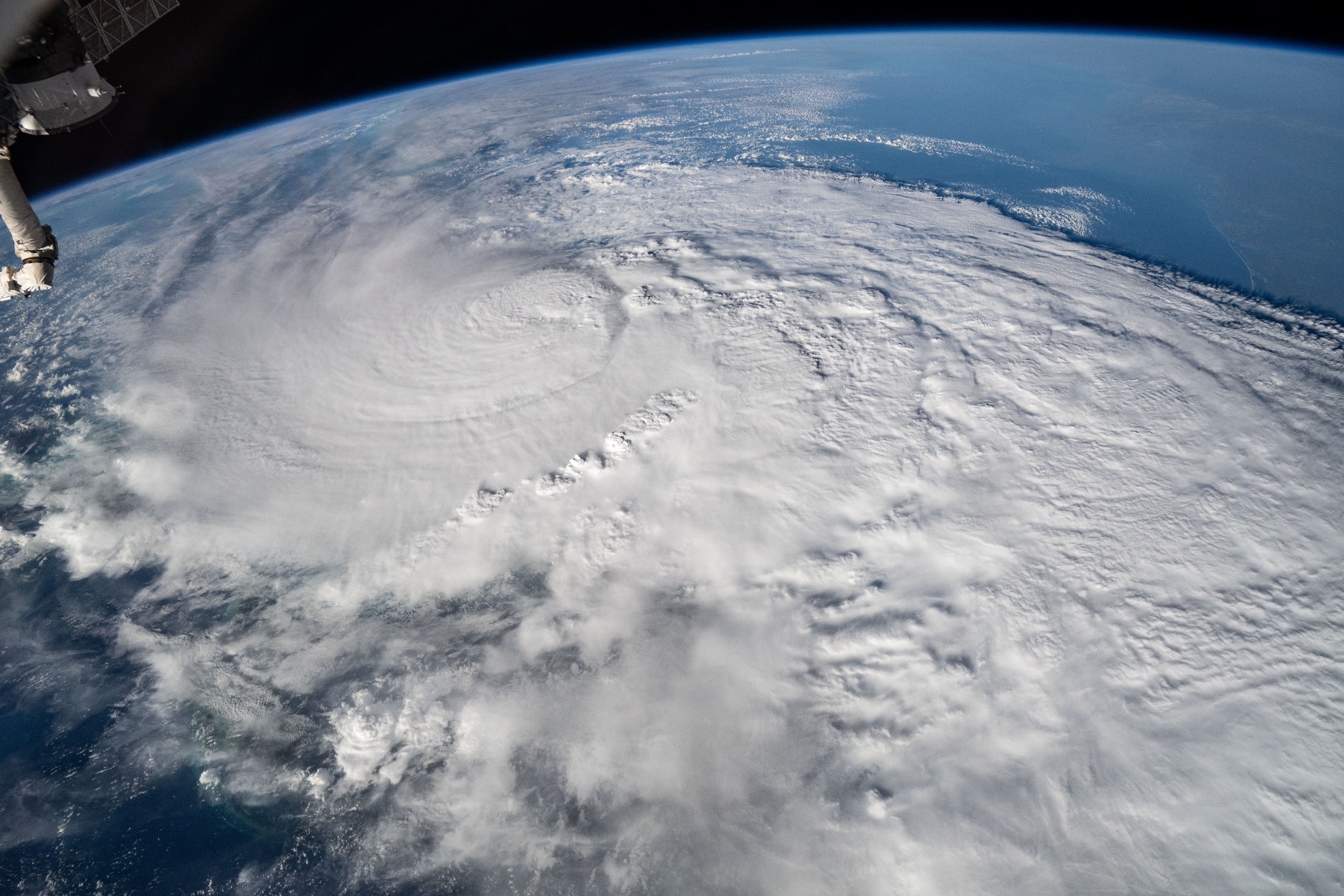 ZDROJE
https://en.wikipedia.org/wiki/Christa_McAuliffe
https://en.wikipedia.org/wiki/Dennis_Tito
https://en.wikipedia.org/wiki/Space_tourism
https://www.spacex.com/
https://www.axiomspace.com/
https://www.axiomspace.com/
DĚKUJI ZA POZORNOST
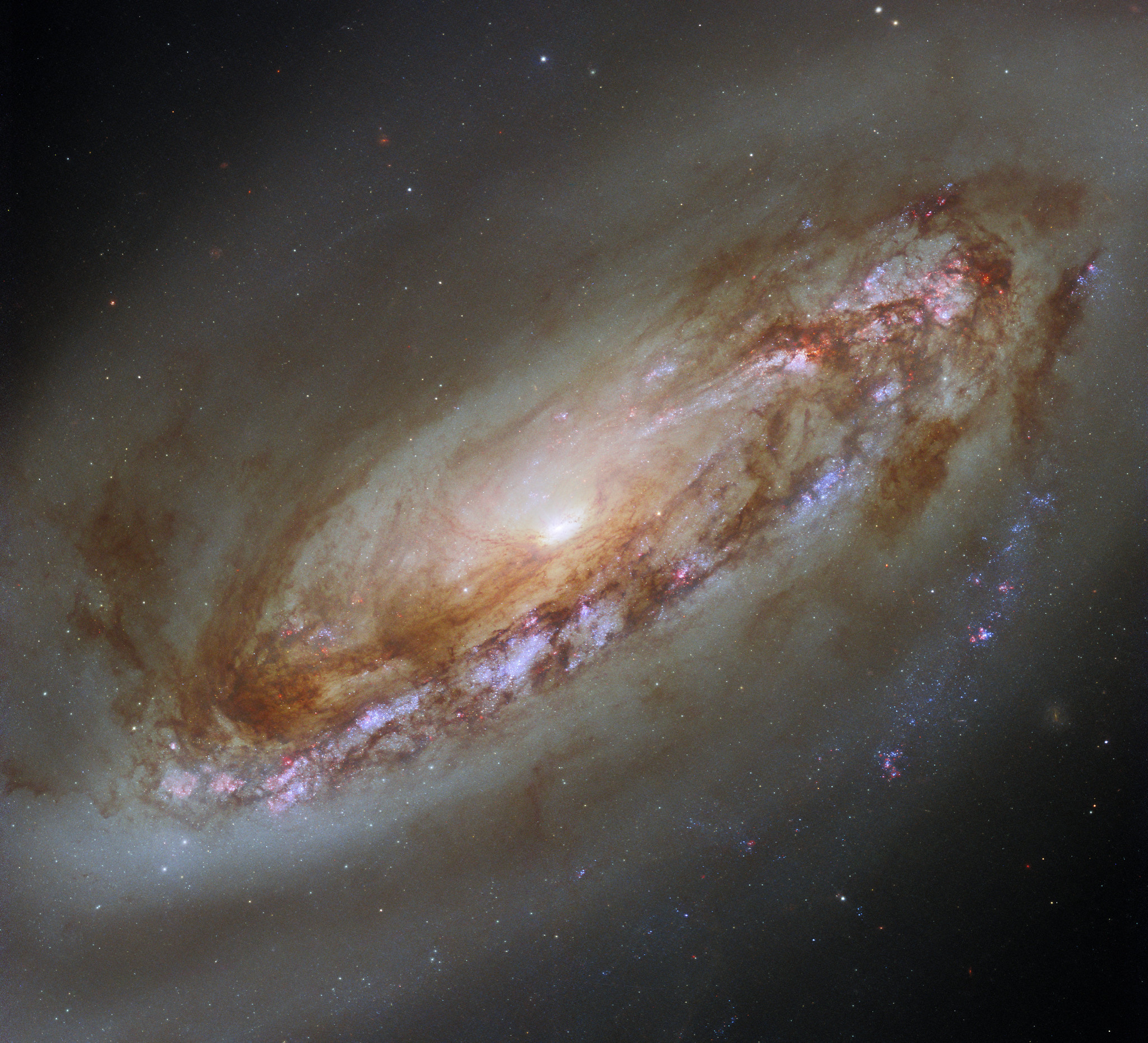